Роль наглядной информации в сотрудничестве детского сада с семьей
Выполнила:
Прокопенко О.В.

воспитатель II квалификационной категории
МДОУ ДС ОВ № 384 г.Челябинска


г. Челябинск 2010 г.
В нашем детском саду материалы для внимания родителей предоставлены различные информационные стенды…
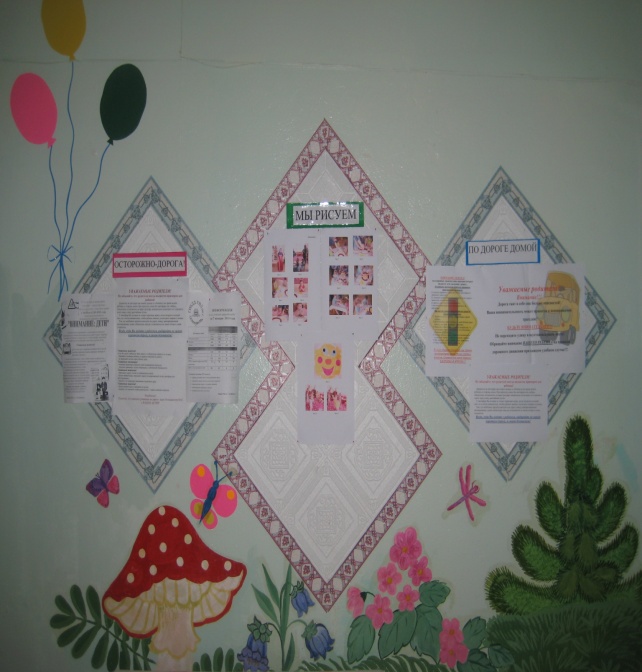 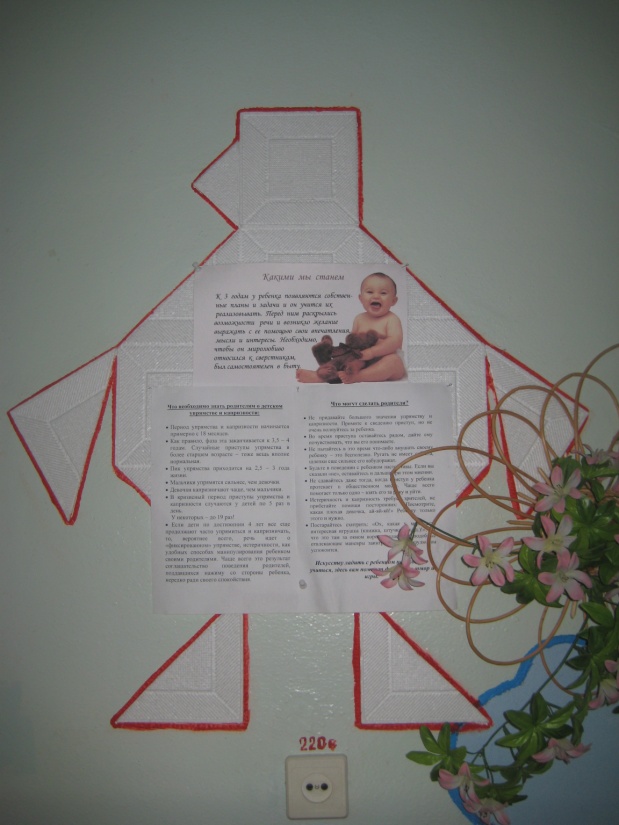 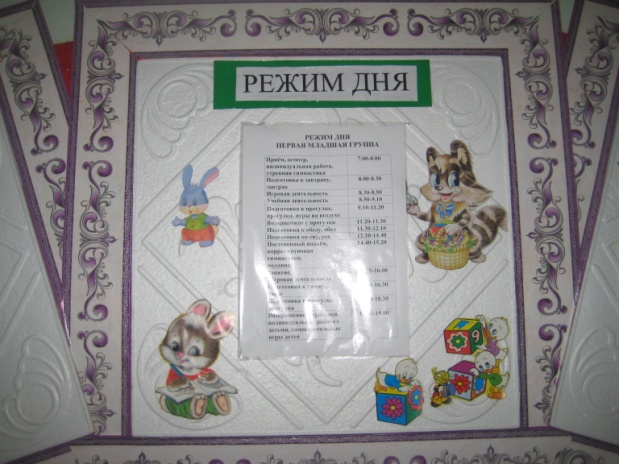 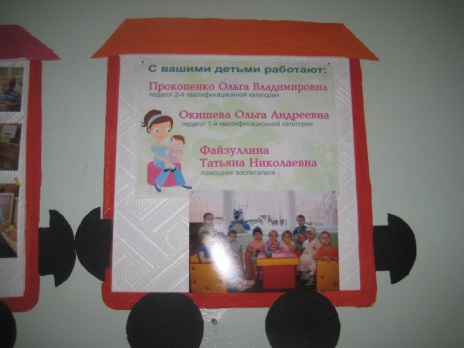 « Для Вас,…
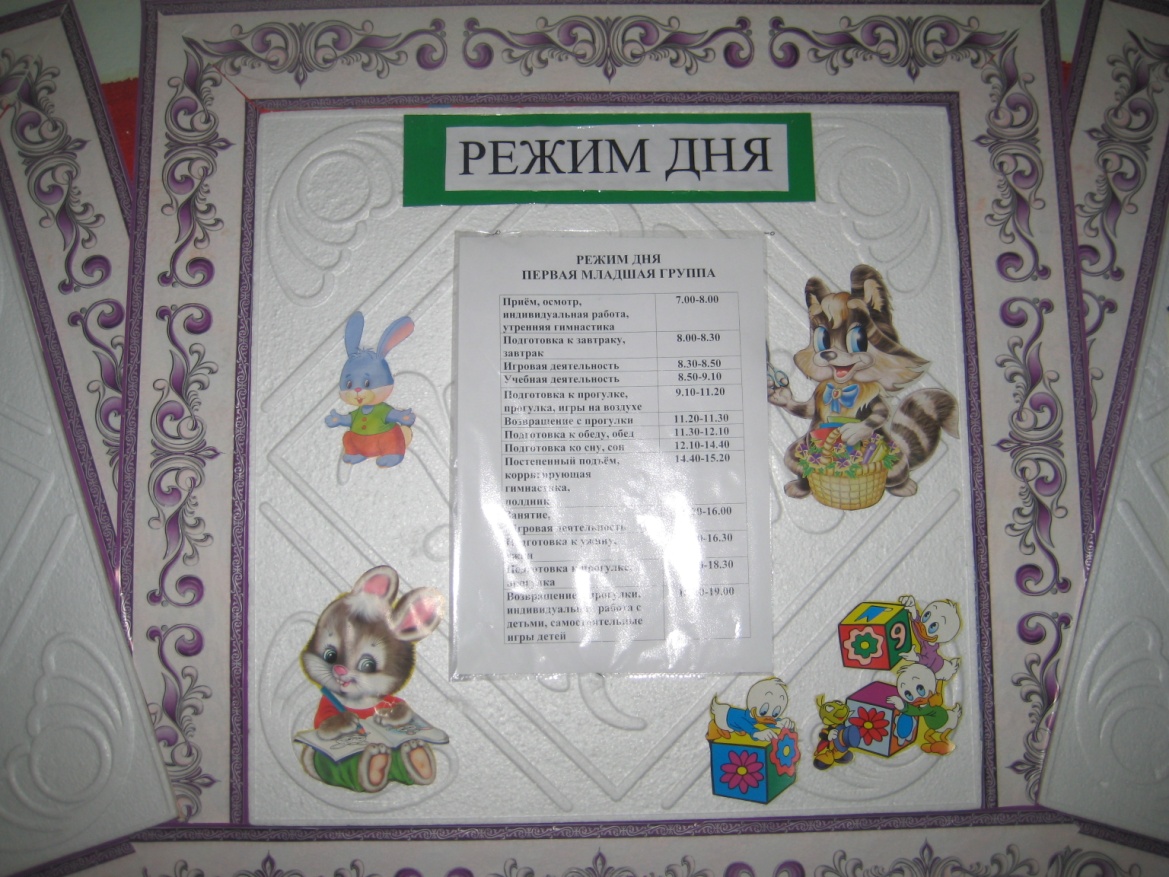 … родители !»
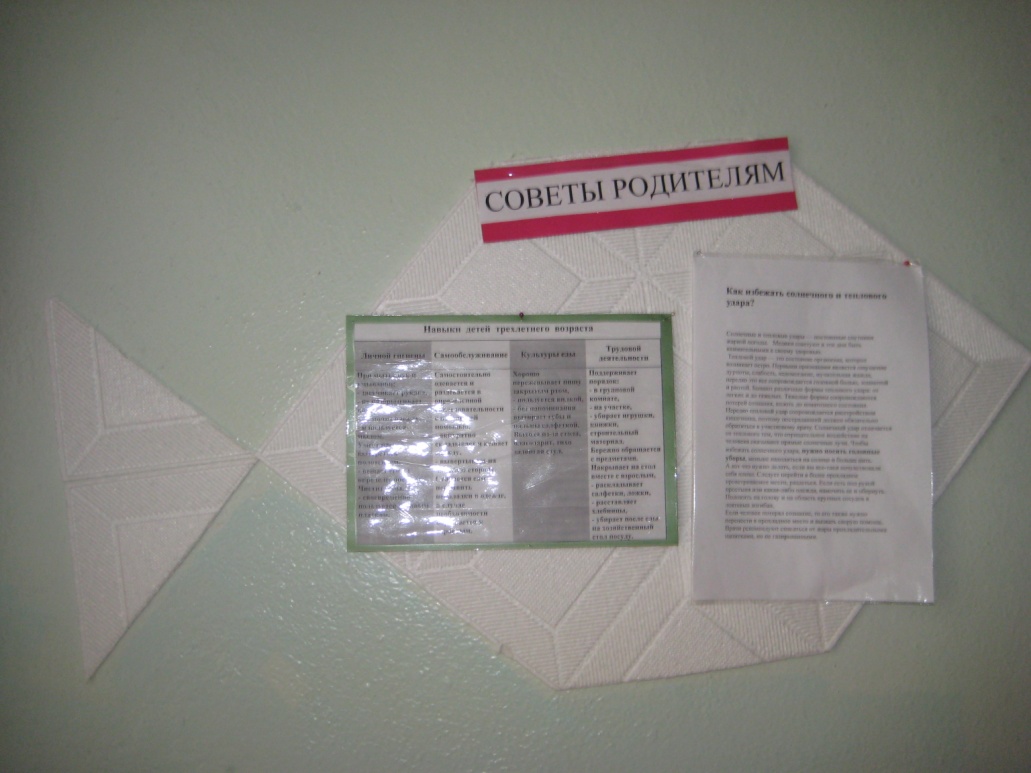 « Будем здоровы».
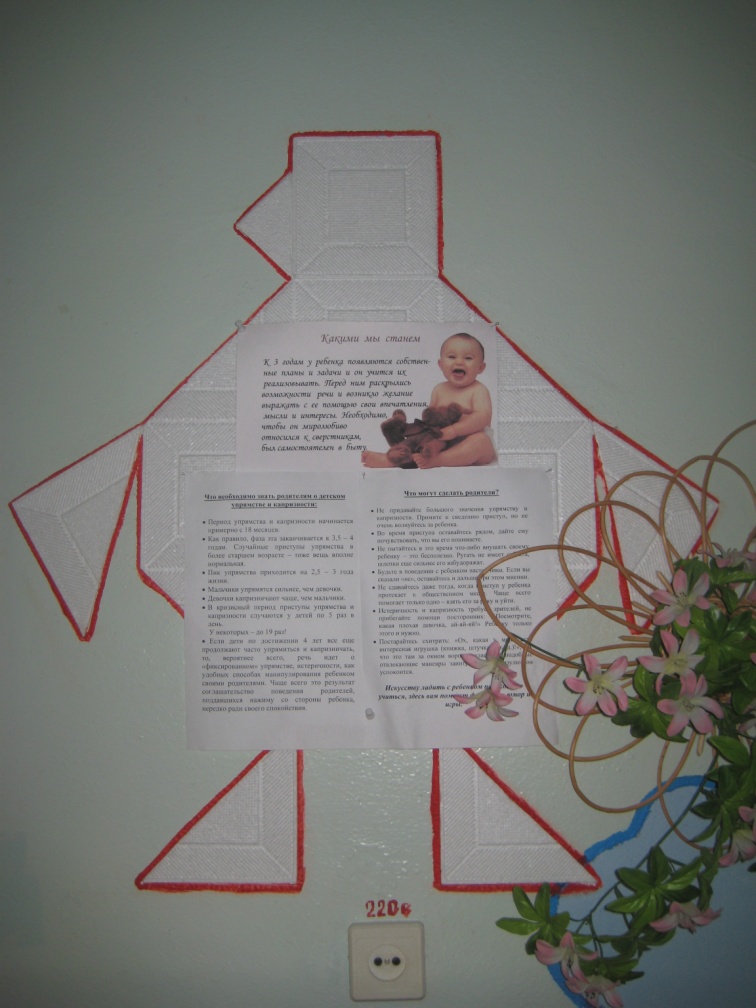 « Чем мы занимались»
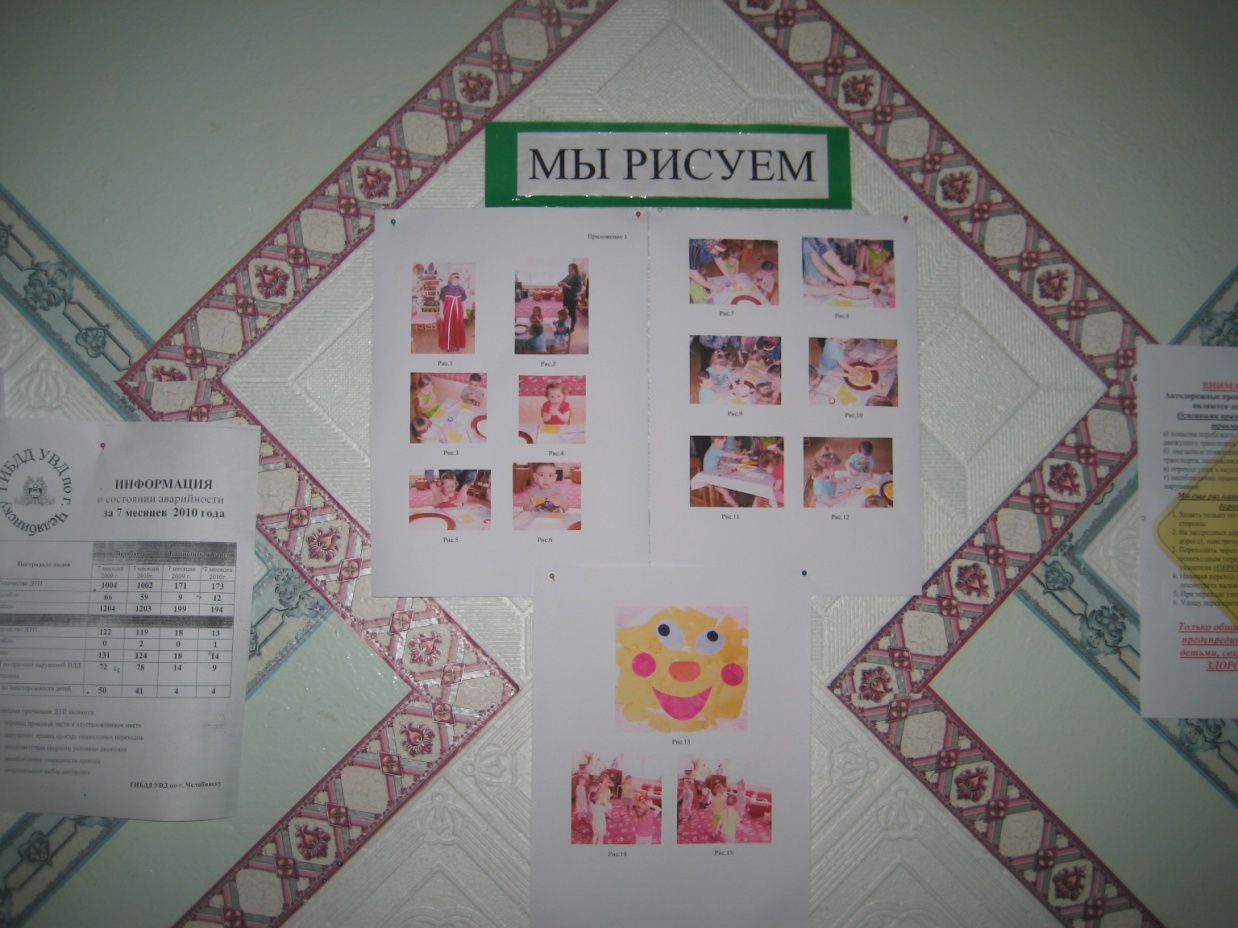 « Цыплятки».
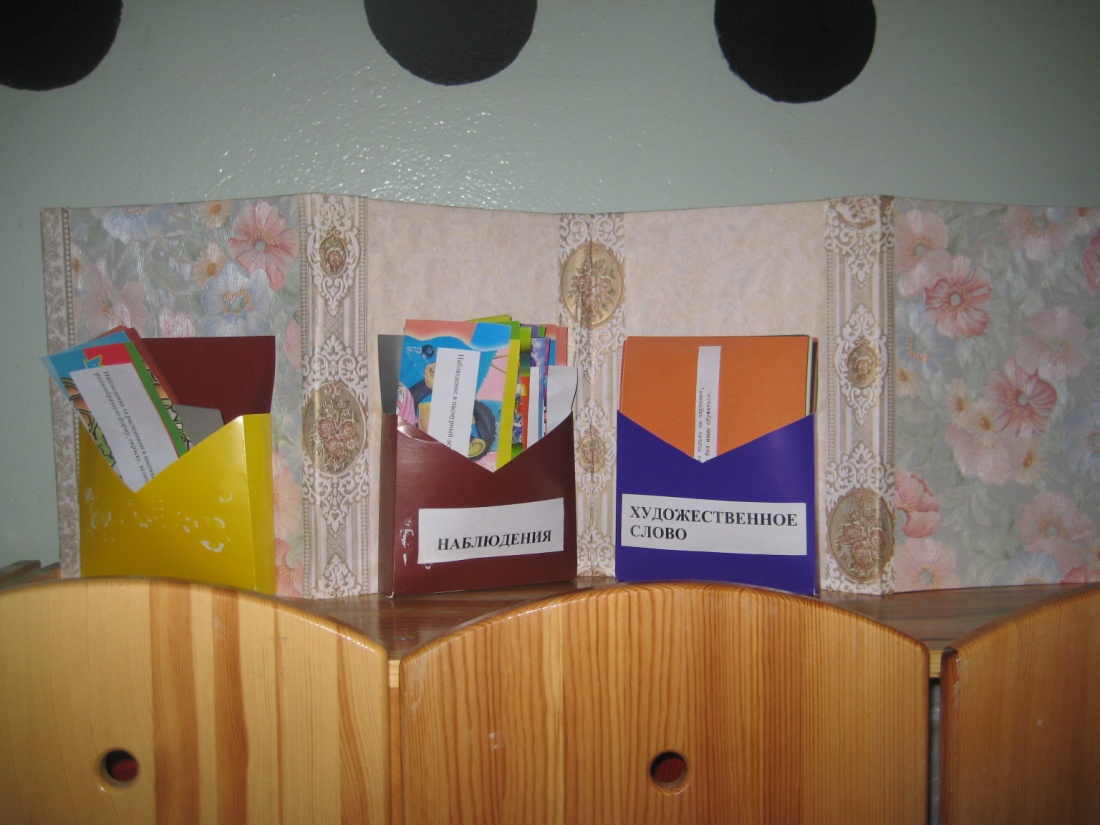 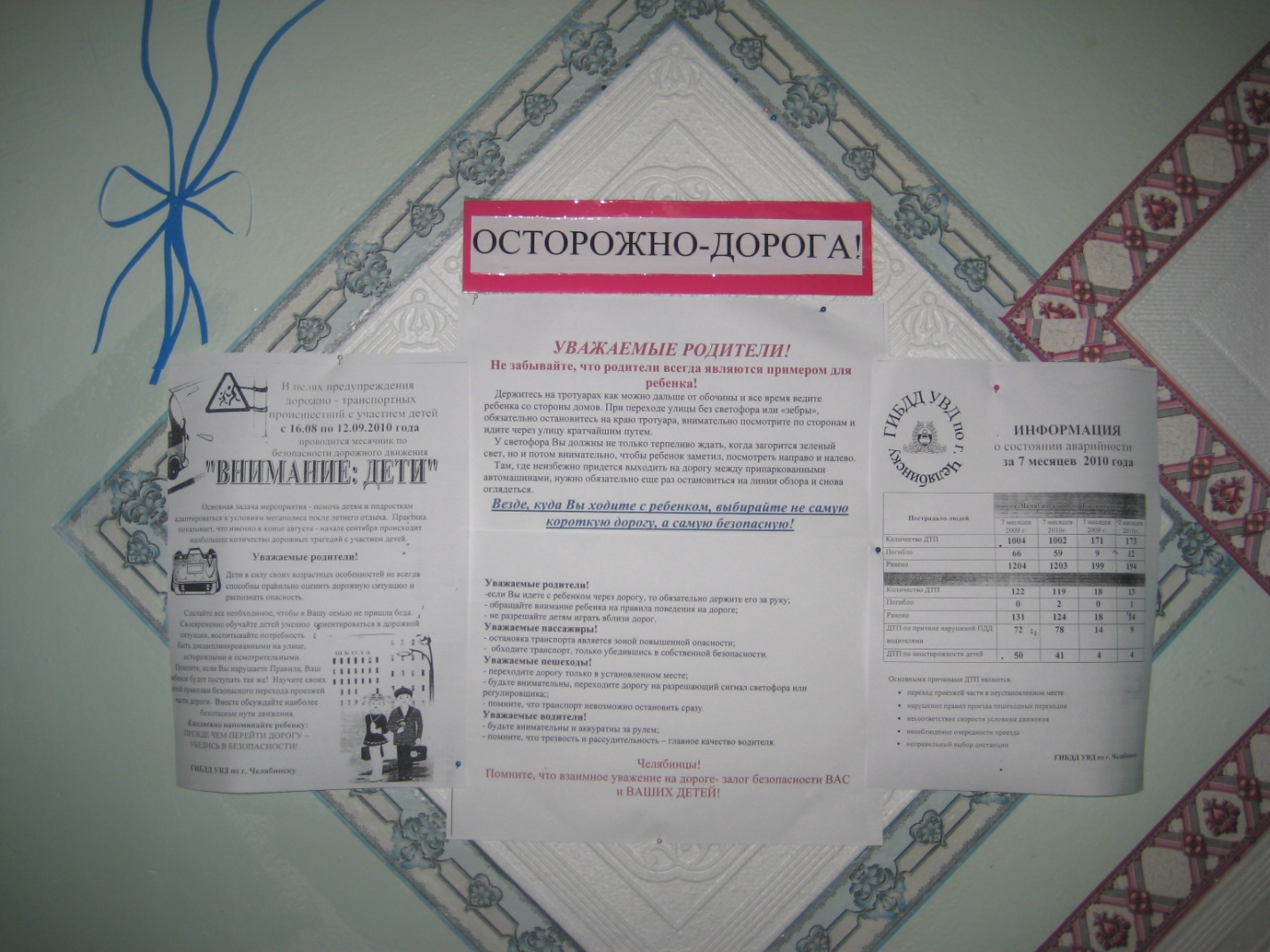